VisaPro Services Pvt. Ltd.
THE COMPANY
VisaPro Immigration Services LLC, USA
US based immigration law firm
Offices in US and India
THE COMPANY
VisaPro Services Pvt. Ltd., India
First and most comprehensive online immigration service provider in India 
Provide over 125 Immigration services to corporate and individual clients
THE DIFFERENCE
Our Culture
Multi-faceted environ integrated with professionalism, worthwhile work, trust, respect, and diversity.

A Team-oriented & amiable workplace with high ethical standards where employees are considered valued resources rather human capital

We believe in added value for work, commitment, and overall positive impact in every action we do.
THE DIFFERENCE
Global Operations
Exposure to progressive borderless work sphere.  
Excellent Growth Potential alongside international experience

Gain insight into global business practices
THE REWARDS
What you get:
Excellent training and support while working in a team environment
Excellent opportunity where you are rewarded for your successes 
Unique, upbeat and progressive culture where you control your financial future
THE EARNINGS
We let you decide what you earn:
Where you start depends upon your skills and ability

No upper limits for people with the requisite passion and skills
Within 3-4 years you earn what others consider as the lifetime maximum in the industry
THE JOB: System Administrator
VisaPro’s System Administrator will:
Manage, support, and administer servers, network devices, and desktop computers 
Design & implement network & system security policies
Install, maintain, support, and upgrade operating systems and application software on all servers and network computers  
Handle system & network monitoring
Develop and design recommendations for systems and network infrastructure
THE CANDIDATE PROFILE
The ideal candidate should have:
At least 2 years experience with the Microsoft Windows environment
Practical knowledge of TCP/IP, network protocols, routing and general networking concepts 
Experience configuring switches and routers 
Good verbal communication skills, since the position requires communication with associates in other countries 
Ability to perform effectively as part of a small team in a rapidly growing, dynamic company
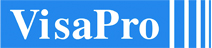 Best Place for the Best People to work.
Email: indiahr@VisaPro.com